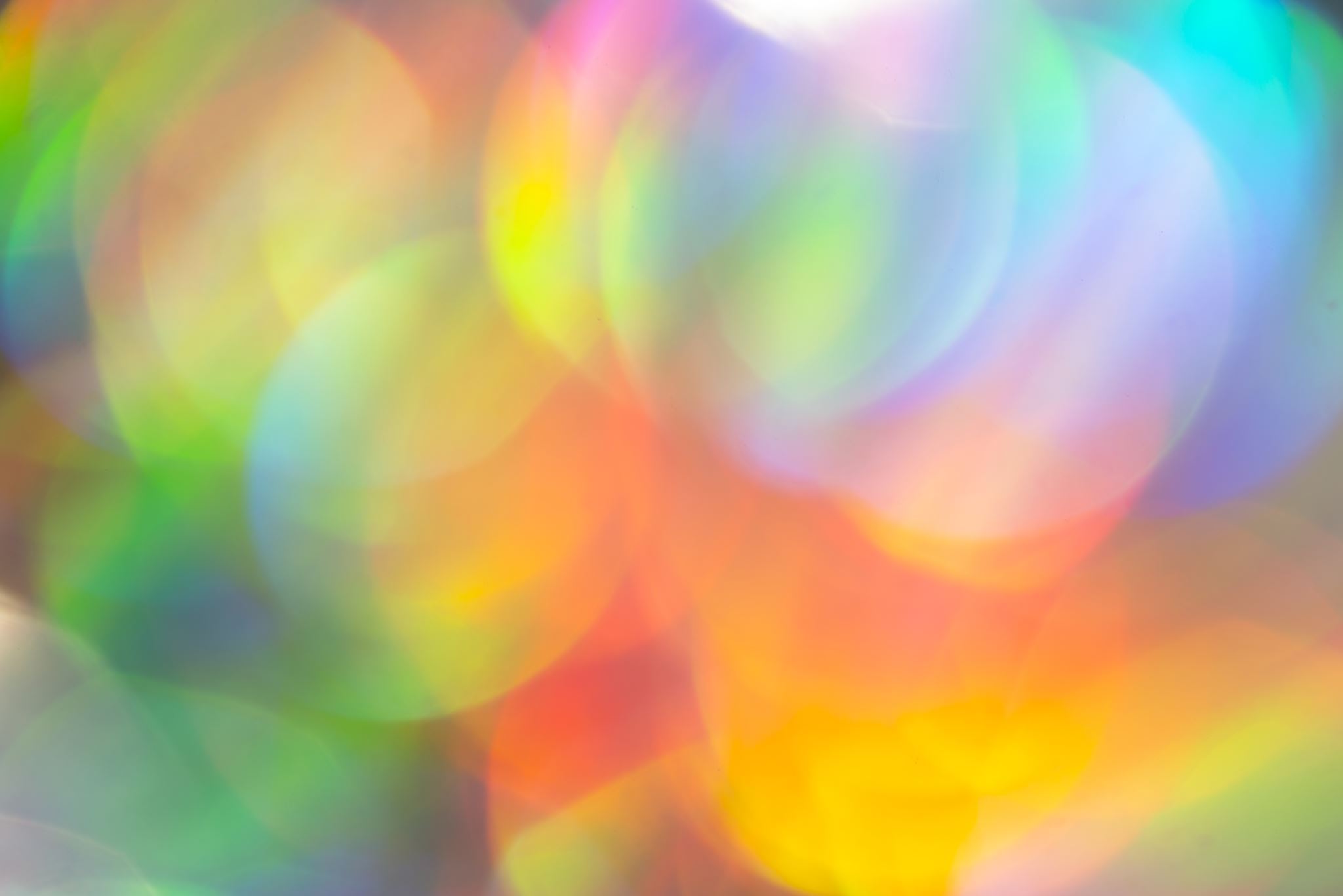 Importance of Caregiver Involvement and Psychoeducation in YSBP treatment
Presented by Karen Tobias, LCSW, LSOE, LSOTP &
Lynn Willard, LCSW, LSOE, LSOTP
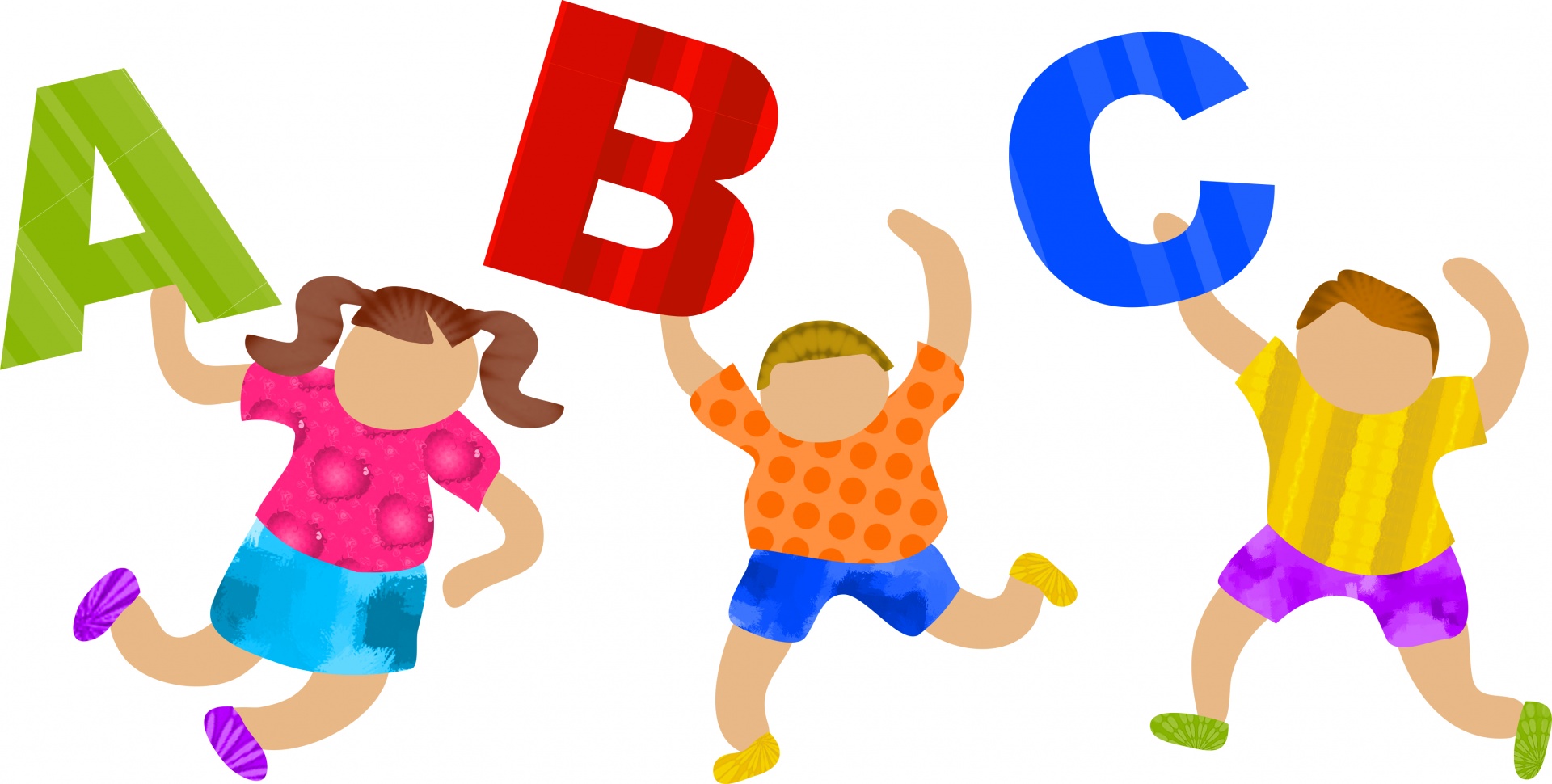 Background of Presenters & ABC Counseling
Karen Tobias
Lynn Willard
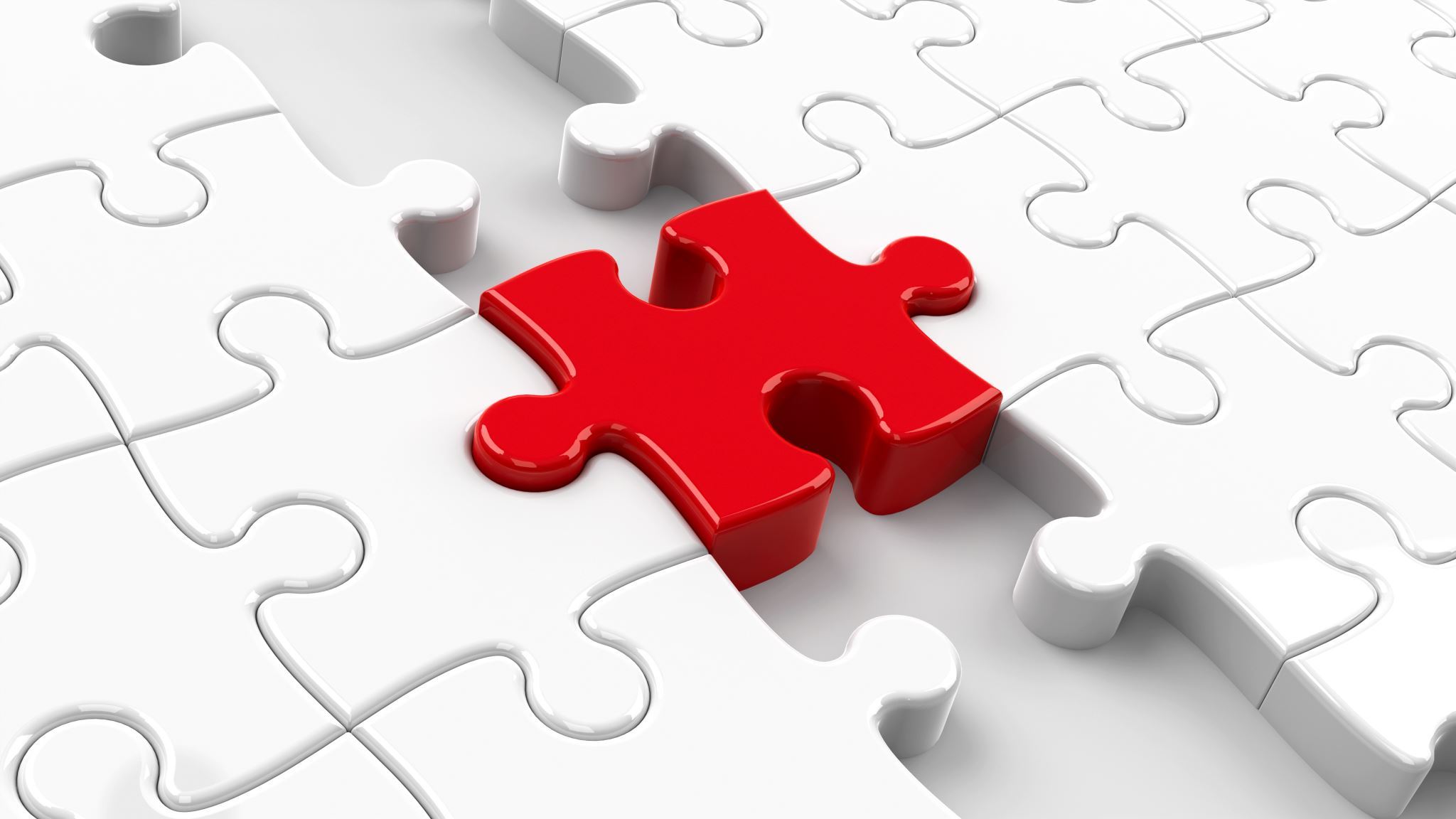 Goals and Learning Objectives for This Seminar
[Speaker Notes: Who is in the audience?  2 oarts to the seminar—first half on engagement of caregivers; second half on what we do at ABC to engage caregvers]
Following this session, the learner should be able to:
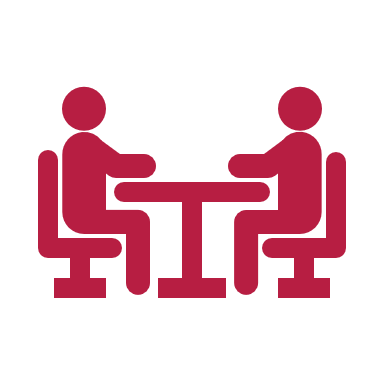 Discuss the importance of the caregiver being involved in the assessment and treatment process from the beginning
Understand the impact of perception (both therapist’s and caretaker’s) in initial services
Identify caregiver engagement strategies
Understand how external/internal barriers affect engagement
Identify strategies to address common barriers to caregiver participation
Gain better understanding of why there is resistance  and what to do about it?
Understand how psychoeducation of caretakers is key to success in youth’s treatment
Involving caretakers in a review of the assessment & safety planning
When and how to include caretakers in family sessions
LITERATURE REVIEW
Shields, J., Coser, A., Beasley, L., & Silovsky, J. (2020). A qualitative examination of factors impacting family engagement in treatment for youth with problematic sexual behavior. Children And Youth Services Review, 108(C). Retrieved from https://ideas.repec.org/a/eee/cysrev/v108y2020ics0190740919308059.html
Yoder & Brown. (2015). Challenges Facing Families of Sexually Abusive Youth: What Prevents Service Engagement? (2022). Victims & Offenders. Retrieved from https://www.tandfonline.com/doi/abs/10.1080/15564886.2013.875969
Yoder, Jamie & Ruch, Donna. (2014). Youth Who Have Sexually Offended: Using Strengths and Rapport to Engage Families in Treatment. Journal of Child and Family Studies. 24. 10.1007/s10826-014-0054-x.
Literature Review
Criminogenic Needs as Intervening Factors in the Relation Between Insecure Attachments and Youth Sexual Violence (Yoder, Grady, Brown & Dillard, 2019)
The Role of Psychosocial Stress on a Family-Based Treatment for Adolescents with Problematic Behaviors (Maya, Lorence, Hidalgo & Jimenez, 2018)
Impact of early intervention for youth with problematic sexual behaviors and their caregivers (Silovsky, Hunter & Taylor, 2017)
CAREGIVER RESOURCES
NCSBY - A Guide for Parents/Caregivers Concerned about Children’s Sexual Behavior.  https://www.ncsby.org/sites/default/files/Now%20What%20What%20to%20Expect%20out%20of%20Treatment%20-%20English.pdf
NCSBY - A Message to Our Caregivers. https://www.ncsby.org/sites/default/files/Youth%20Board%20Flyer.pdf
St. Amanda, A., Bard, D. E., and Silovsky, J. F. (2008). Meta-Analysis of Treatment for Child Sexual Behavior Problems: Practice Elements and Outcomes. Child Maltreatment, 13(2), 145-166. https://doi.org/10.1177/1077559508315353
Why include caregivers in treatment?
Department of Defense Instruction (DoDI) 6400.10, DoD Coordinated Community Response to Problematic Sexual Behavior in Children and Youth (PSB-CY)
ATSA Practice Guidelines for Assessment, Treatment, and Intervention with Adolescents Who Have Engaged in Sexually Abusive Behavior (2017)
Evidenced-Based/ Best Practice
Impact of Perception
[Speaker Notes: How many of us get referrals with the first description above?  Caseworjkers, schools, clinics, probation and DCFS all make referrals to use for SPB clients and families. The information we receive leaves immediate perceptions.  Using the cognitive triangle, let’s walk through an activity to look at these various perceptions.]
Walk with us on this. . .
You’re prepping to meet with a family who you know to historically disengage from clinical services and has not followed through with professionals’ recommendation.  


Thoughts?
[Speaker Notes: Possiblel thoughts:  Can I give this case to Karen!?  How best can I approach this family to get them on board?]
Walk with us on this. . .
You’re prepping to meet with a family who you know to historically disengage from clinical services and has not followed through with professionals’ recommendation          


Feelings?
[Speaker Notes: Share how that negative description of client/family has affected you and brings back memories of cases.  Some feelings:]
Walk with us on this. . .
You’re prepping to meet with a family who you know to historically disengage from clinical services and has not followed through with professionals’ recommendation.  

                                                    Behaviors?
[Speaker Notes: I know this family doesn’t want to be here.  How can I make them feel comfortable first time.  Don’t make them wait a long time in waiting room.  They will be nervous or concerned people they know will see them.]
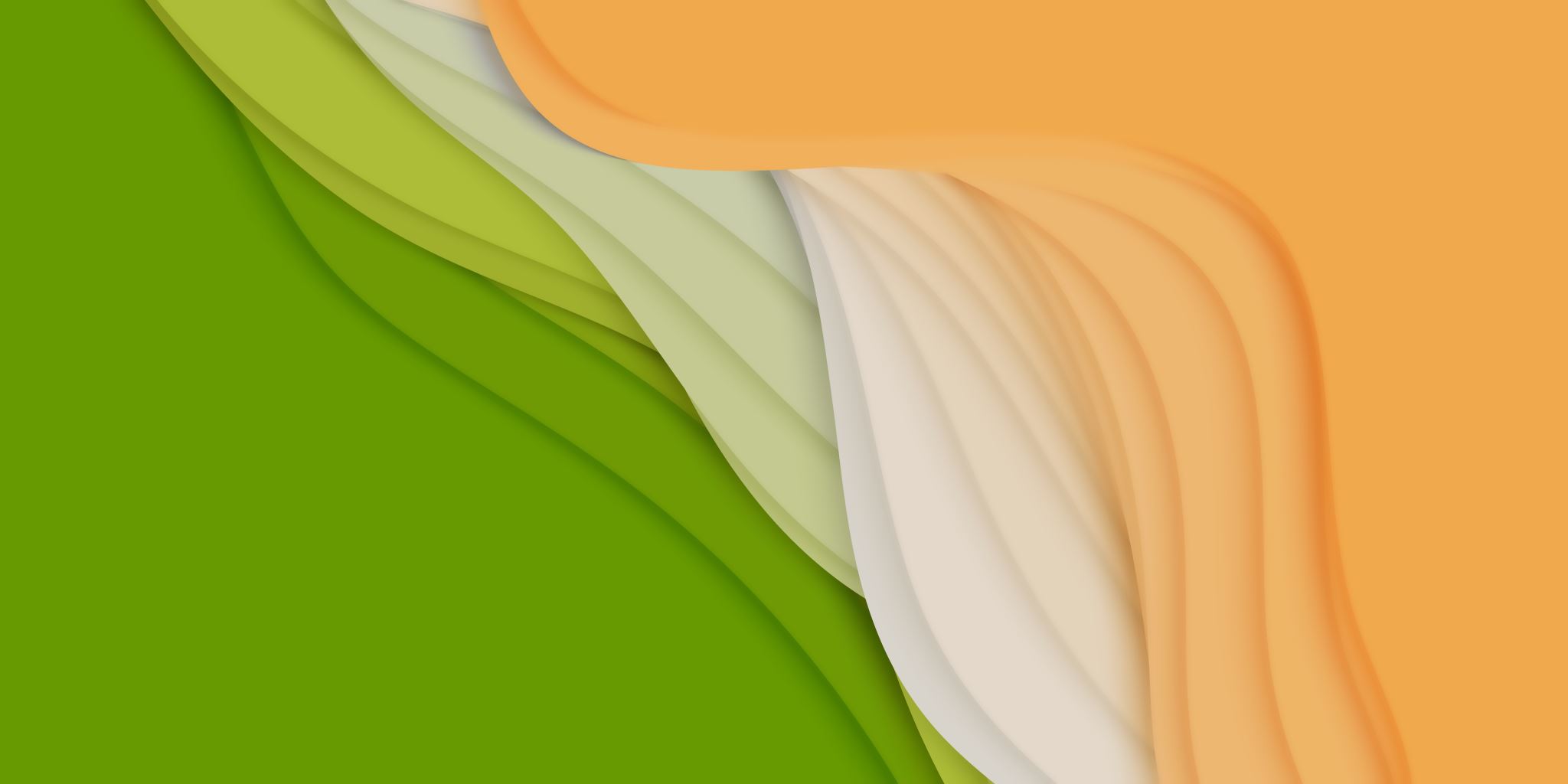 HOW WOULD YOU REACT IF YOU WERE TOLD YOUR CHILD EXHIBITED A PSB?
Think about what possible overlapping thoughts, feelings and behaviors the caretaker might present with that are similar to the therapist
[Speaker Notes: Pause here for audience engagement—Imagine you are a parent who has just found out your child has engaged in sexual behaviors with another younger child and that you are being referred for counseling]
INTERNAL BARRIERS

IMPACT ON CAREGIVERS
WHEN THEY FIND OUT ABOUT THEIR CHILD’S SBP, IT CAN CREATE INTERNAL BARRIERS FOR THEM TO ENGAGE IN THEIR CHILD'S TREATMENT
Shock & disbelief
[Speaker Notes: Myths – victim wouldn't have engaged in behavior if weren't consenting – the victim is okay and not afraid of the youth afterwards – boys will be boys, children experiment/explore
Racial bias – aa youth adjudicated at higher rates so already mistrust the system and view us as part of the system]
Challenges When Engaging Families in Mental Health Service
[Speaker Notes: Pause here]
EXTERNAL ENGAGEMENT CHALLENGES
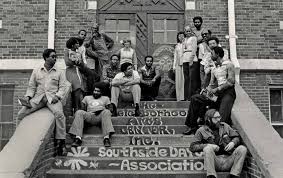 Are the basic needs of the family being met?
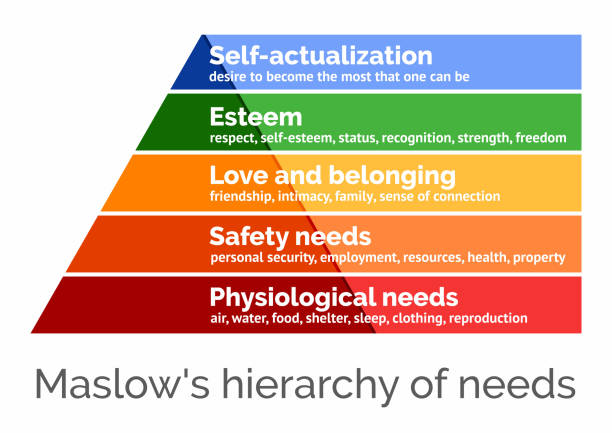 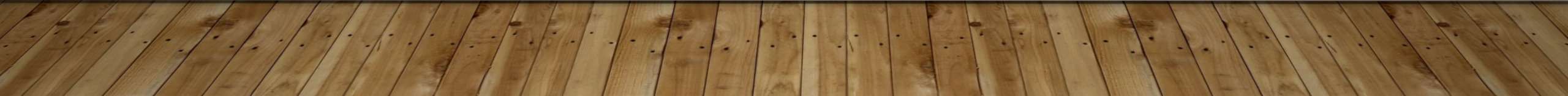 [Speaker Notes: As therapists we need to recognize that at times our families physiological needs are not even being met.  Different family members may be in different part of the hierarchy of needs. Case example Wimmiams family.]
EXTERNAL Engagement Challenges
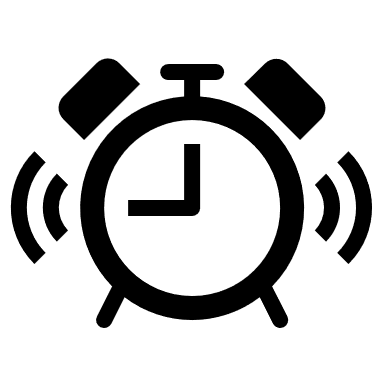 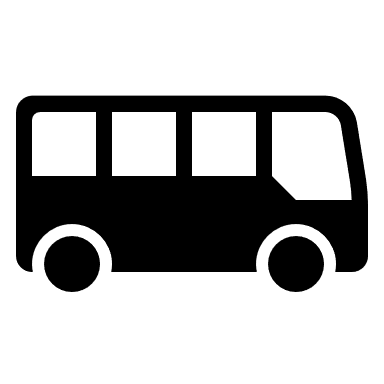 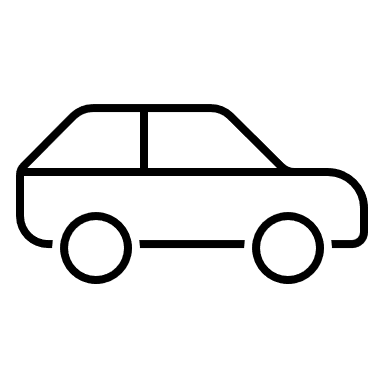 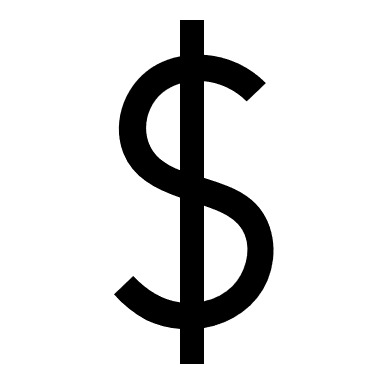 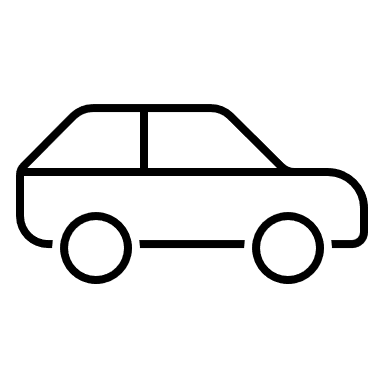 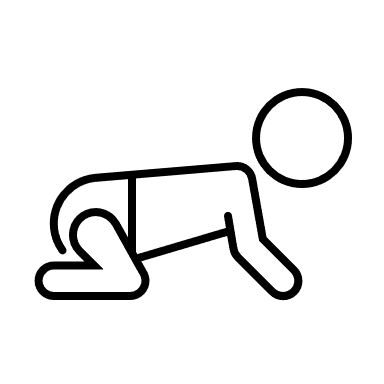 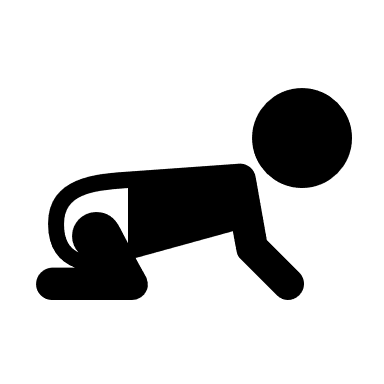 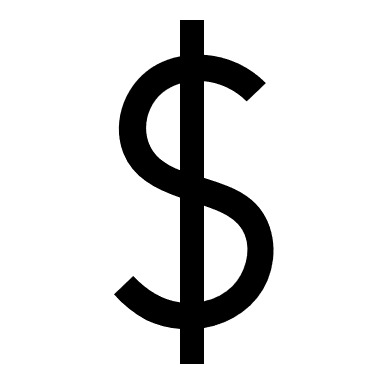 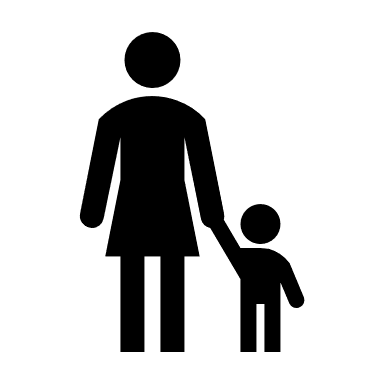 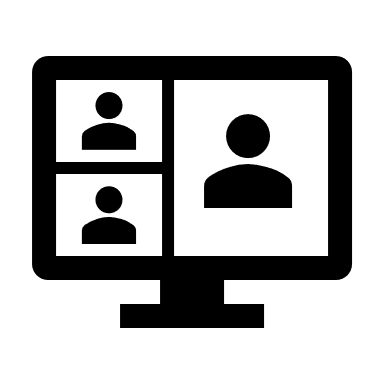 [Speaker Notes: Can you think of any other external barriers that we haven't mentioned here]
SPB Specific
Four studies to date have evaluated factors that impact engagement specifically for youth with Problematic Sexual Behavior
Additional factors for these families include:
 Family stress 
 Distrust of the system 
 Lack of available resources 
 Limited caregiver motivation to support youth
 Disbelief treatment will be helpful
 (Geary et al., 2011; Shields, Coser, Beasley, & Silovsky, 2020, Yoder & Brown, 2015; Yoder & Ruch, 2015)
[Speaker Notes: K lead – lack of resources could be childcare/ transportation – what we just talked about – could also be lack of service providers that specialize in this area so they don't have a choice on where to go]
Overcoming INTERNAL & EXTERNAL Engagement Challenges
[Speaker Notes: This is a list of what we have come up with – we would like to hear from you what are some other things that you can think of that would help families overcome barriers]
What others say........
[Speaker Notes: What are your thoughts on engaging all family members in session as mentioned in this clip? This clip was geared towards general mental health, so do you think things are different for SPB?]
FIRST MEETINGDo not assume the caregiver has been given information about the meeting, services, or what is to be done DURING the assessment and treatment process. It is important to ask families what they know about your role and the purpose of the meeting.
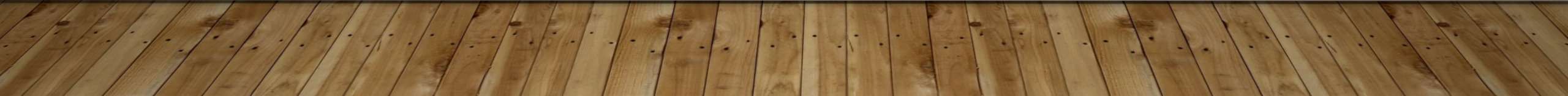 [Speaker Notes: We cannot expect cws and probation officers and other referral sources to explain our role and services appropriately]
COLLABORATION WITH THE CARETAKERS IN FIRST MEETING: Key points to remember
The importance of establishing a working relationship with the client. 
The need to clarify the helping process for the client. 
To place a focus on immediate, practical concerns – concrete needs to address the current crisis.
Disclosure and informed consent (Potential need to contact the Hotline).
Confidentiality
[Speaker Notes: Very first contact with caretaker sets the tone]
Responding to caretaker’s concerns/RESISTANCE
“ I don’t know how this happened. I just can’t believe we are here.”
“This is just who my child is, and I don’t think they will ever change”
You are feeling hopeless. 
This is hard for your family to go through. 
It is hard for you to imagine what might cause your child to change.
 It sounds like you believe your child has made a lot of mistakes, and you are still here with the child.
You are feeling so many things.
 This feels overwhelming. 
 You are feelings surprised, confused, overwhelmed, angry and worried and you are still here to support your child
[Speaker Notes: Can you think of other ways you might respond to carekater concerns.  Emphasize as much as possible the strengths of the family]
More responses to caretakers
“I have been through a lot. My children have not been through half of the things I had to go through”
 You had a difficult life.
  You have worked hard to give your children a better life than you had.
  You have been through a lot, and you work every day to make sure your children get better.
[Speaker Notes: What are some ways you have responded to similar statements made by caretakers?  Case xample of bringin together a mom and her daughter back in 1993 or 1994]
5 Key Functions of Involving Caretakers in YSPB Treatment
Increases caretaker’s understanding of youth’s difficulties and behaviors so that they can be more supportive
Provides caretakers with support, given the stressors and demands associated with raising a traumatized/sexually acting out youth (sometimes both)
Helps increase caretaker’s parenting skills
It can assist caregiver with his/her own significant problems that may interfere with their ability to care for their children
Intervening in dysfunctional family functioning dynamics to help resolve conflict and non-helpful supportive interactions 
(John Briere, USC Adolescent Trauma Training Center: Integrative Treatment of Complex Trauma for Adolescents (ITCT-A) Treatment Guide 2nd Edition,2013)
[Speaker Notes: Have to sell the treatment to the caregivers Psychoed or education on SPB issues so important—Even caregivers have the nottion that JSOs are the same as adult offenders]
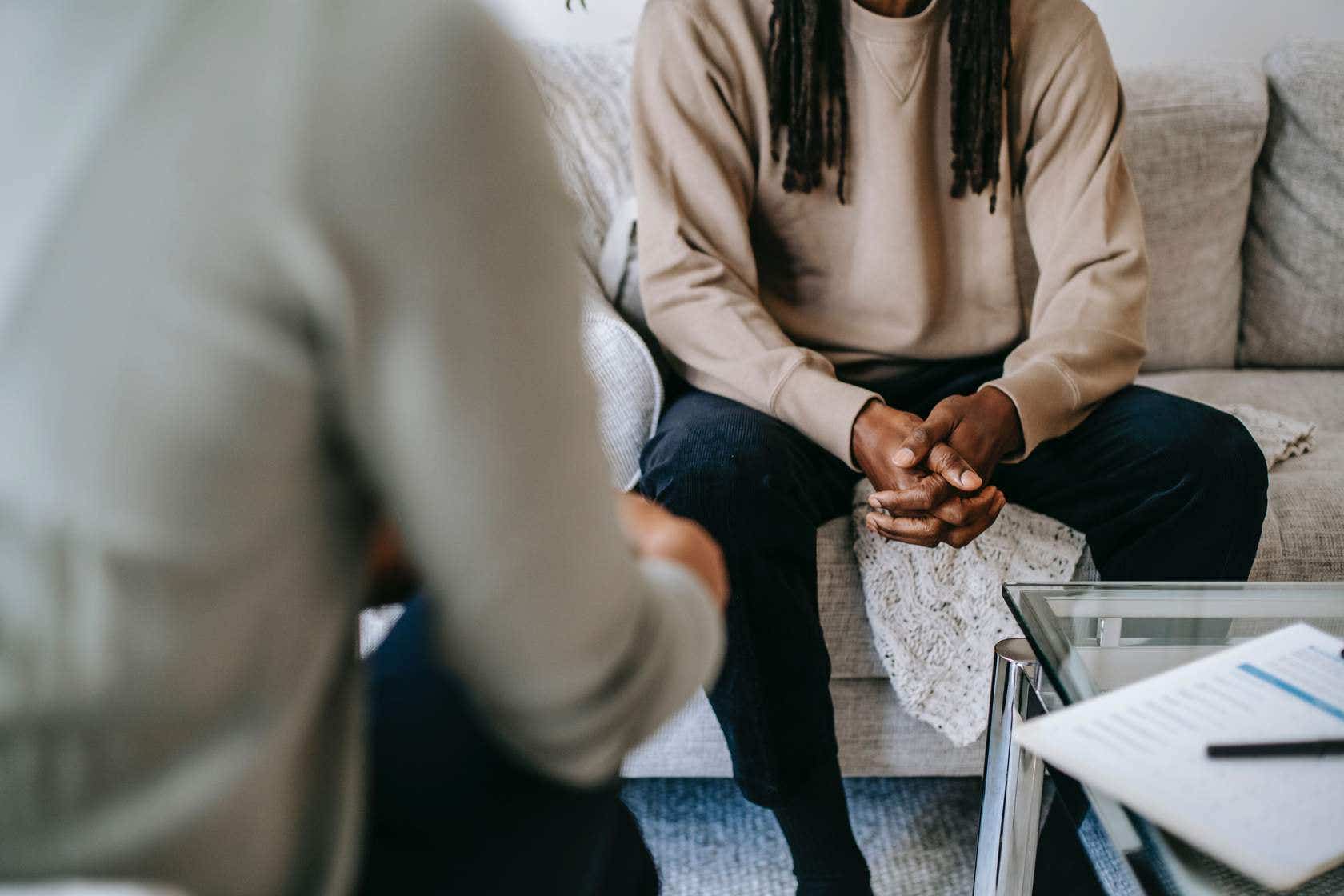 WHY YOUTH WITH SBP ISSUES NEED CARETAKER INVOLVMENT
The origins and treatment of PSB are multifaceted.  Serving a child in isolation is insufficient. The solution is to build and strengthen protective factors and supports at the family, school, and community levels. This starts with engaging the children/youth and caregivers together.
"Because my mom was calm, I was calm”. 
Parents, even though inside they are feeling a roller coaster of emotions, they need to know that their child is looking to them for guidance. When parents can be beside them and be strong, despite the turmoil inside, it helps the youth know that together they can take this step towards therapy and be successful.
"Having my parents know what happened and still love me, that was everything because I hated myself."
https://oneop.org/psb-cy-course-2/ orhttps://oneop.org
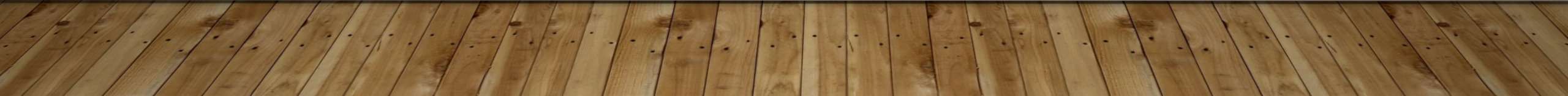 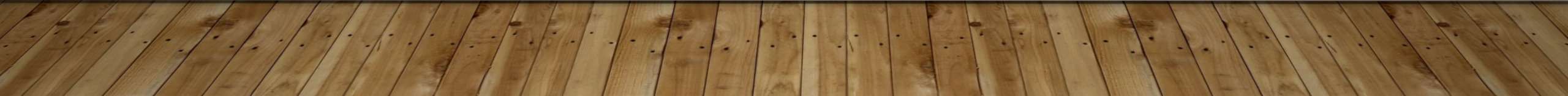 Caregiver Involvement in SBP Treatment at ABC Counseling & Family Services
Parent interview prior to beginning youth's assessment
At conclusion of youth's assessment, a review of the evaluation & recommendations
Implementation of Safety Plan
Invitation to psychoeducation classes
Parent week at the end of each group cycle
Review of youth's quarterly progress reports
Parent/Child sessions including apology work
End of treatment issues
[Speaker Notes: Now that we have talked about caretaker's perceptions and barriers to engagement and what that looks like, as well as the importance and reasons behind establishing relationships with caretakers from the beginning -]
Parent Interview
Gather Background/ Collateral Information
Assess parent perceptions
Address any fears
Provide space and time to tell their story
Validate that they are experts on their own child
Emphasize the importance of supervision
Explain the differences between assessment & treatment
Review of the Assessment & Development of Supervision Plan
Go over evaluation with youth first or get permission from them to share with caregivers
Go over assessment tools and diagnosis information
Talk about risk level, what that means and any high-risk factors for the youth
Identify treatment goals
Ask for input from caretakers and youth when developing Safety Plan
Components of developing a SAFETY PLAN
Caretakers need to understand why a safety plan is needed and how their input is important
Safety Plans are individualized, not cookie cutter
Discuss the people who will be responsible  for implementing the plan
If line of sight is required, what are specific strategies to comply with that
Establish and discuss who else needs to sign off on the safety plan 
Listen to the concerns of the caretaker, make any necessary adjustments to the plan
Safety Plan OUTLINE
Examples OF Client Responsibilities
No unsupervised time around children under the age of ___
Level of Internet access
Level of supervision for community activities
No babysitting or caretaking of younger children
No sharing of bedroom space with younger children
Must wear clothing around other people in the family
No overnights at other peoples’ homes unless adult(s) in other homes aware of safety plan
No contact with victim, if youth living outside the home
Psychoeducation classes
Want parents to be comfortable talking about sexual things with their child
Provide education on expected age-appropriate sexual behaviors versus problematic
Dispel any myths or misconceptions parents may have regarding sexual abuse
Provide overview of the sexually problematic behavior treatment
ACTIVITY
Take 5 minutes to complete the T/F version of the ABC pre-test for caretakers taking the psychoed classes
Imagine yourself being a caretaker in these classes and taking this test
What might be some challenges?
Score and discuss
T/F answer key
F
F
T
F
F
F
F
8. T
9. F
10. T
11. F
12. F
13. F
14. F
Quarterly Progress meetings
Check in on adherence to safety plan
Update on youth progress in treatment 
Address challenges/barriers to progress
Assess progress in daily and family functioning
Parent/Child Sessions
Setting boundaries and rules at initial family session
Establish family treatment goals
Meet with child and caregiver individually before beginning sessions together
Strengths-based interventions
Assess whether additional services are needed
Who all needs to be involved in family therapy sessions
Family interventions
Boat/Storm/Lighthouse (Trudy Post Sprunk – Creative Family Therapy Techniques/edited by Liana Lowenstein)
Back-to-Back Communications Activity
Abuse of Family Members/Mutual Respect Wheels (Step-Up program)
End of Treatment
Apology work
Lifestyle Plan
Any revisions to safety plan
Importance of celebrating youth's success in treatment
Including parents in group treatment
[Speaker Notes: When ready for this heavy work after progess in family therapy has occurred – may be some sabotaging by the youth at this stage and it may slow down ending the treatment, so parents still need to cooperate and provide motivation and affirmation to the youth]
Take Home Points
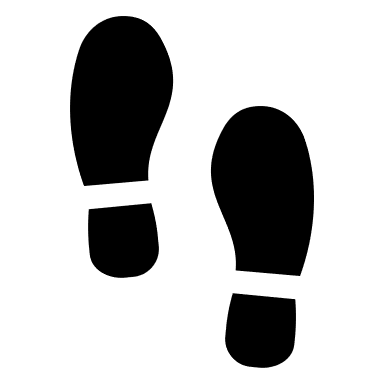 Get into the caretaker’s shoes 
PERCEPTIONS ARE IMPORTANT
Parents know their children more than we do
Success of the youth’s treatment is directly correlated to the engagement of the caretaker(s)
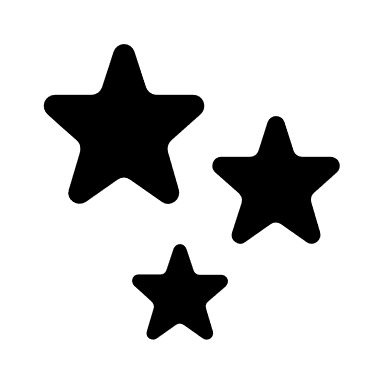 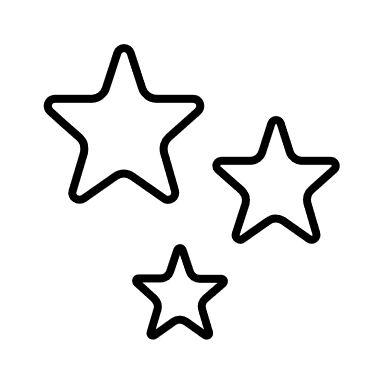 Question & Answer Period
THANK YOU FOR ATTENDING THIS SEMINAR!
karen@abccounseling.org
lwillard@abccounseling.org